2.3 Applications of Equations
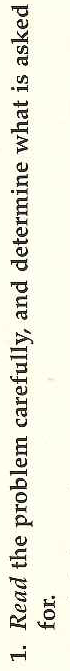 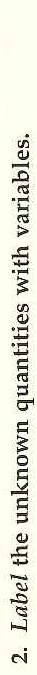 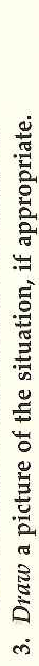 Applied Problems Guideline
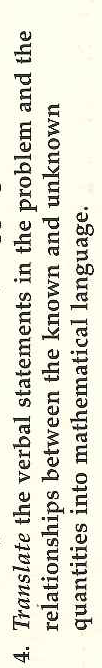 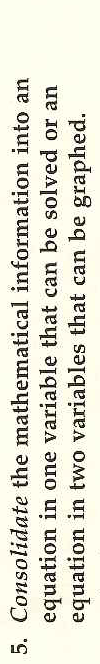 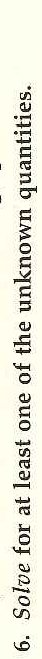 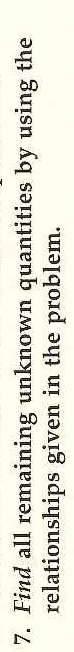 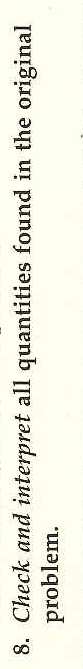 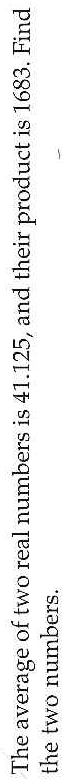 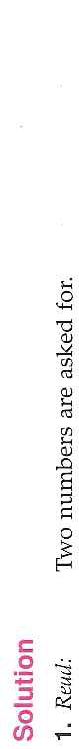 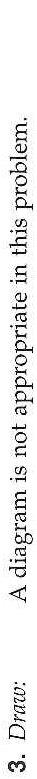 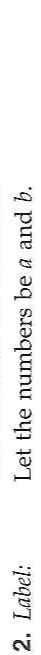 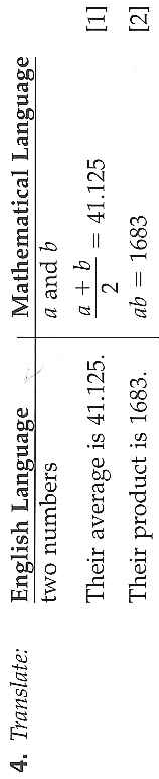 Example 1: Number Relations
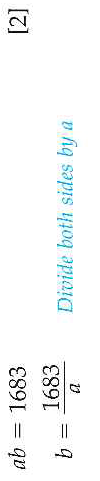 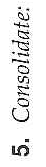 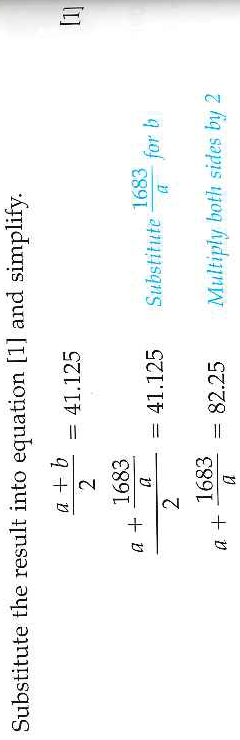 Example 1: Con’t
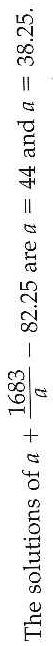 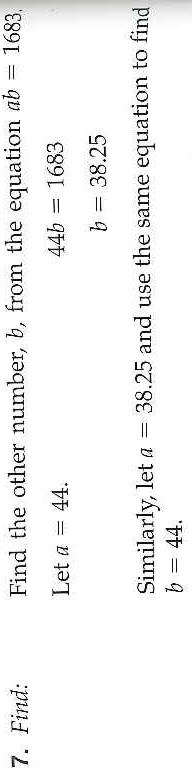 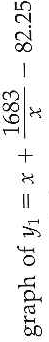 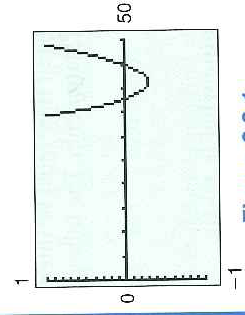 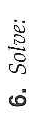 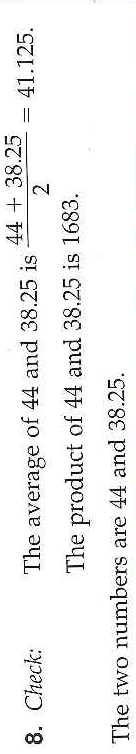 Read Example 2, 3, 6, 7 2.3 Hmwr: 1-4, 13, 15, 17, 19, 23, 25, 29